Comité Ponts Alumni
7 juillet 2021
1
Décisions : RD du 13 avril ; Démission et cooptation ; Missions Comité
2
Séminaire 2021
3
Point cotisations
4
Actualités des groupes
5
Prochaines dates et buffet
Ordre du jour
Buste d’Albert Caquot – Donation familles Kerisel – Tardy – Janicot @Maison des Ponts
1
Décisions
Le Comité valide le relevé de décisions du 13 avril 2021.
Décisions
Démission de Nathalie Mas-Raval (MS 06)
Le Comité prend acte de la démission de Nathalie Mas-Raval (MS 06) dont le mandat prenait fin en 2022.
Comité du 5 juillet 2021
Cooptation de Cristian Cabrera (MS 04)
Le Comité valide la proposition du Bureau de coopter Cristian Cabrera (MS 04) au sein du Comité de Ponts Alumni. Son mandat prendra fin en 2022.
Missions du Comité (2020/2021)
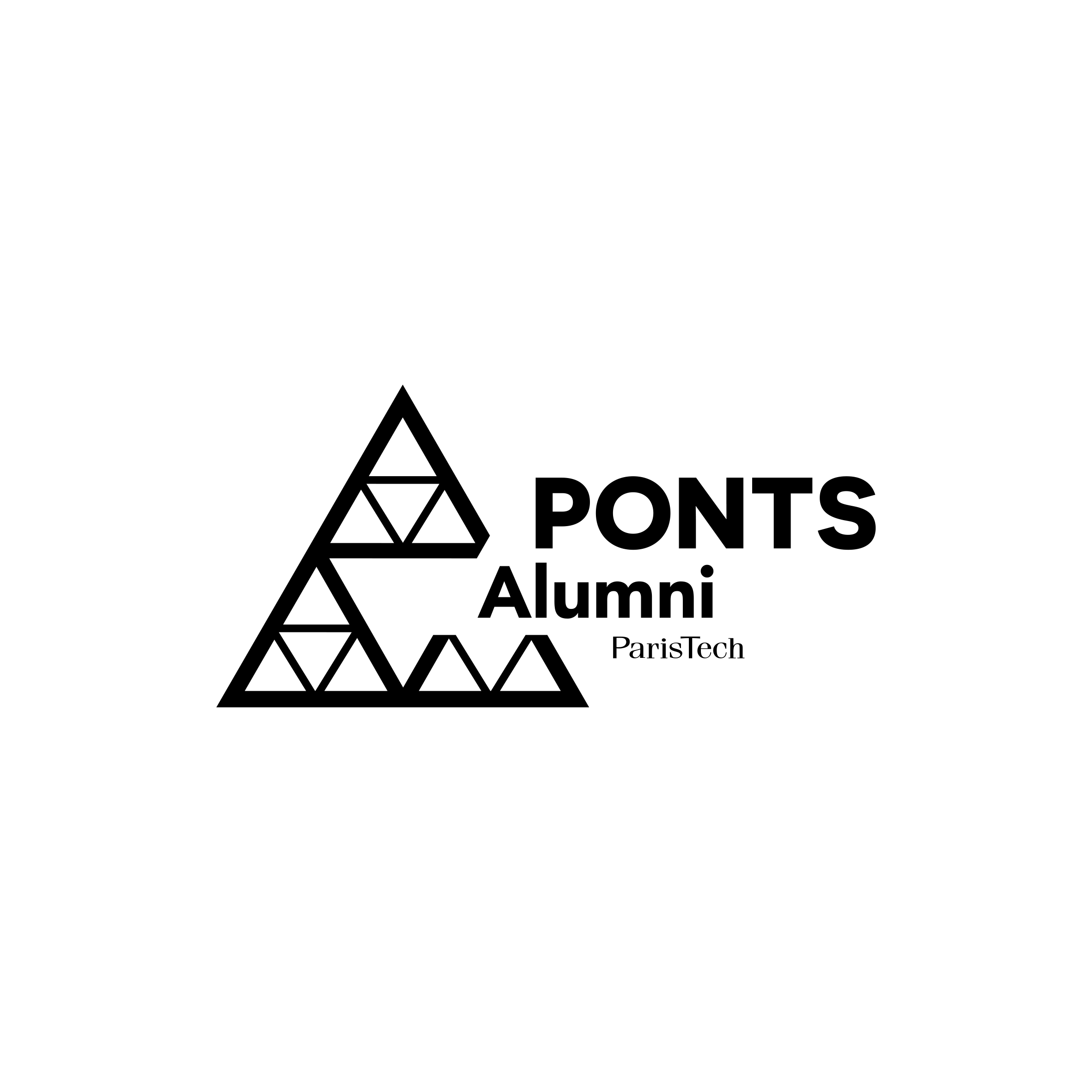 1 - Taches prioritaires associatives
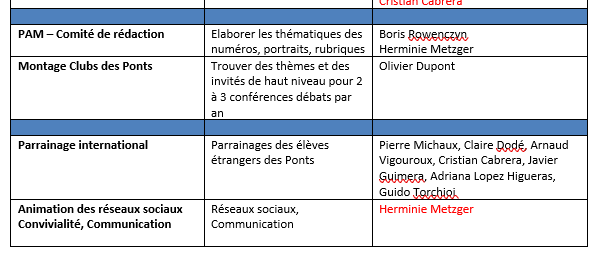 2 - Participation à divers organismes
3 - Relations avec divers organismes
2
Séminaire 2021
Séminaire de rentrée
de Ponts Alumni
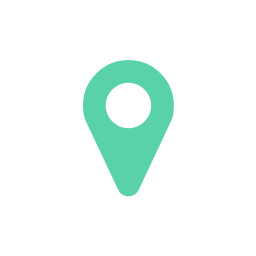 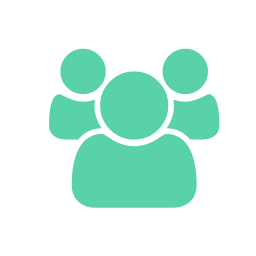 Séquences de créativité sous-groupe et synthèse des travaux (16h-20h30) 

actions concrètes / messages pour les prochains mois
24 septembre 2021 à 15h30Maison des Ponts(inscriptions ouvertes)
membres et invités du Comité
animateurs de groupes
représentants des élèves
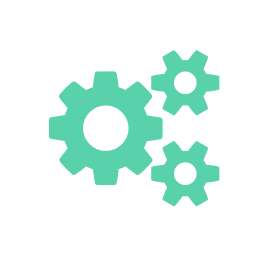 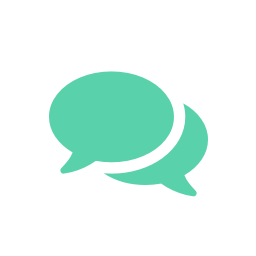 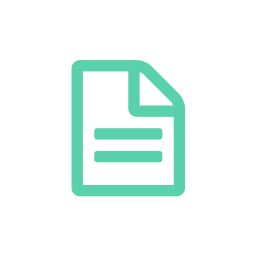 Buffet convivial
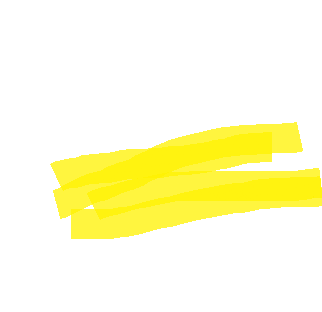 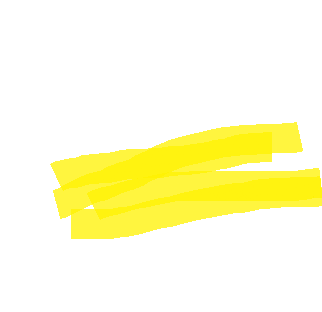 Pour mémoire, séminaire 2020
Enseignements de l’enquête et typologie des attentes (Groupe 1)
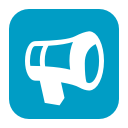 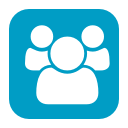 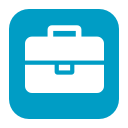 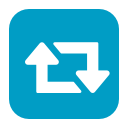 Chantiers 2020-2021
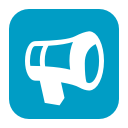 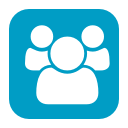 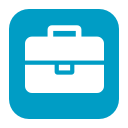 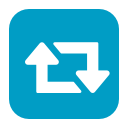 Sujets 2021-2022 ?
Quelques idées…
Propositions des groupes / sujets en cours ou non engagés
Offre et tarification pour les autres diplômes qu’ingénieurs
Accompagnement de l’Ecole (audit, remobilisation, stratégie ; financement E4C)
Maison des Mines
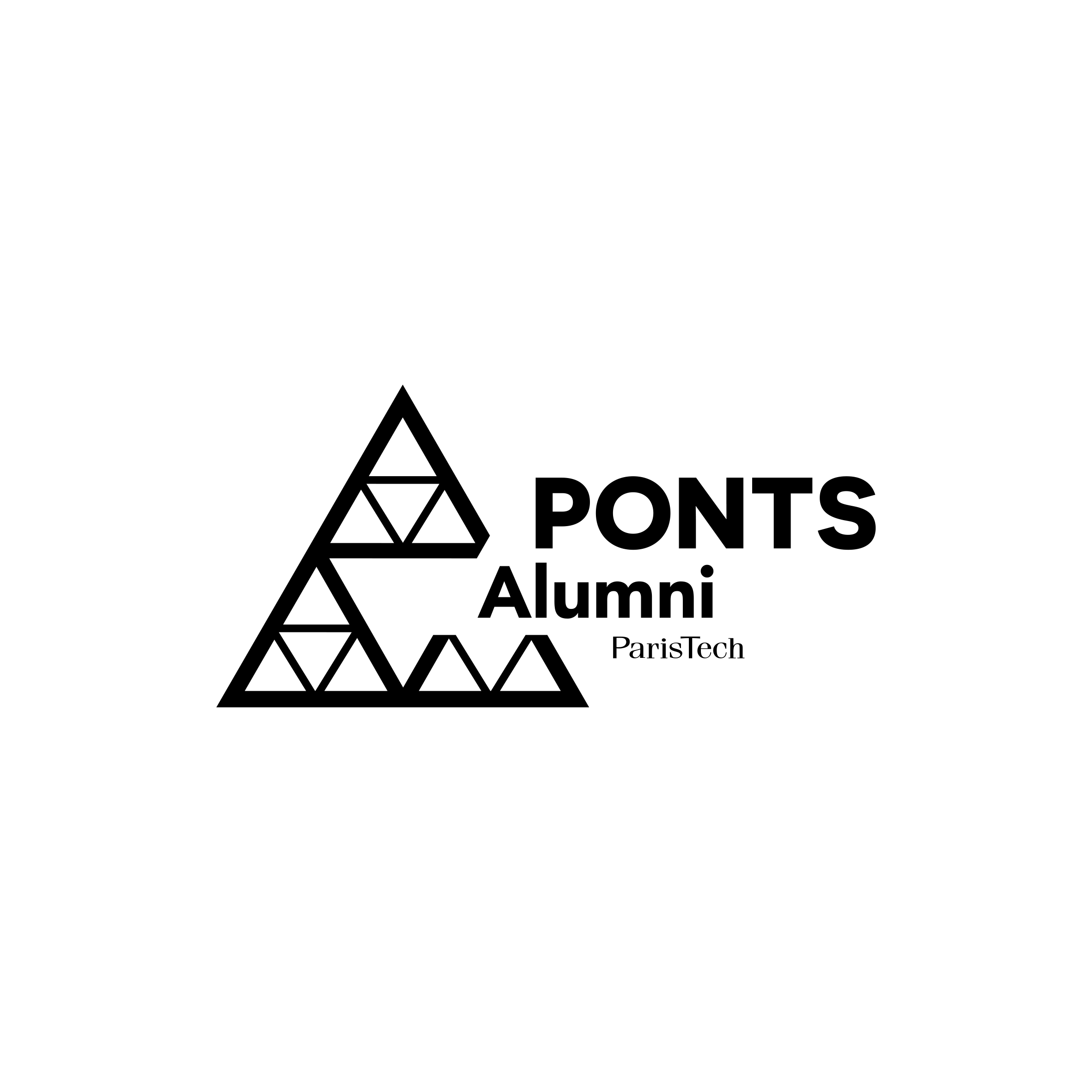 3
Points divers
Point Cotisations
Points divers
Actualité des groupes : Ponts pour le Climat, activités Carrières
Bilan sur les tests « Tarifs Evènements »
Autres ?
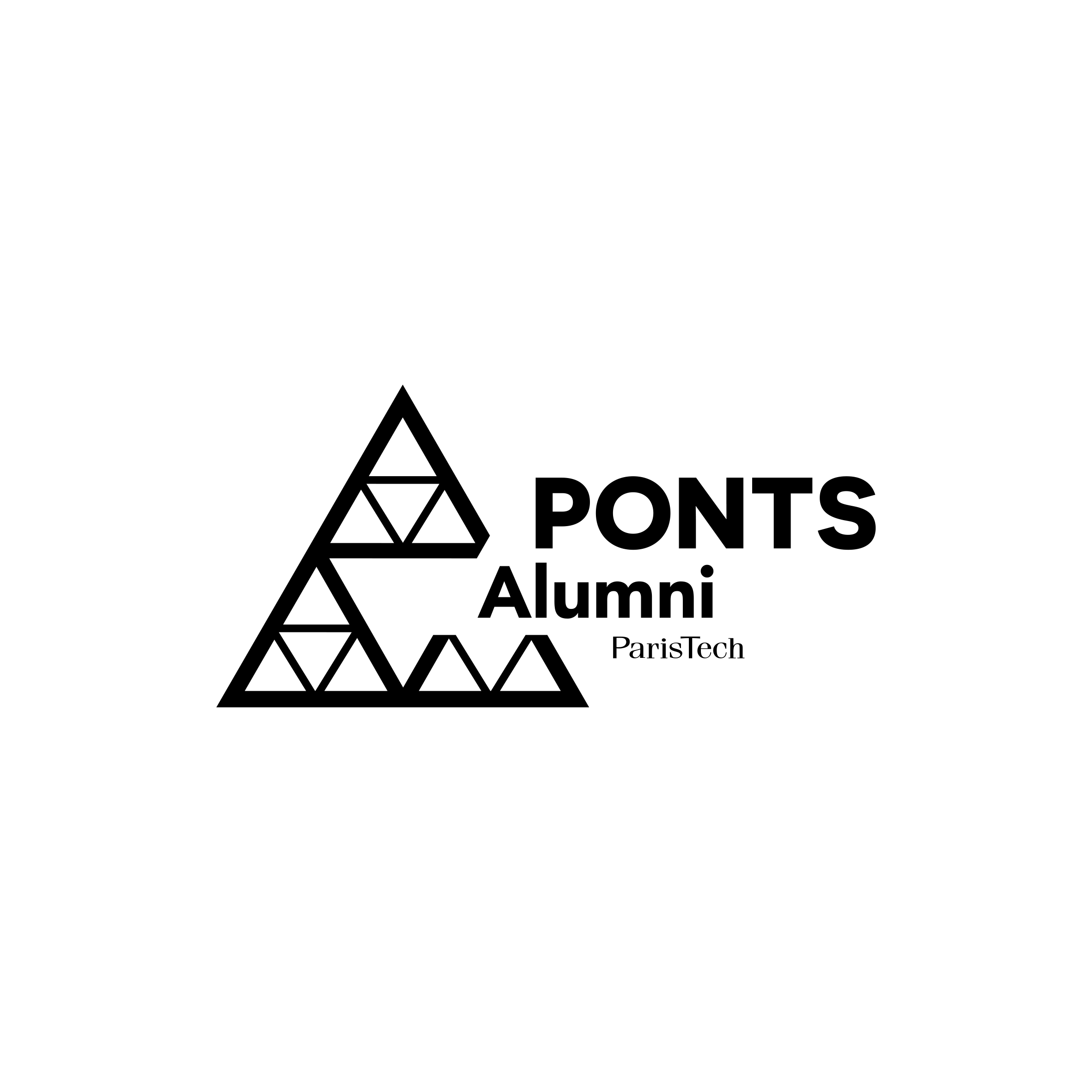 Cotisations 2021
En nombre : 1511 cotisants à date (vs 1430 en 2020) : +5,7 %
En valeur :   145 273 € à date(vs 133 615 € en 2020) : +8,7 %
Moins d’élèves, plus de Mastères
Plus d’abonnements à PCM
Ponts pour le Climat
Actualités des groupes
Groupe Carrières
X Ponts Pierre Immobilier
Parrainage, mentoring, Millesimes, groupes internationaux…
Réunion de lancement
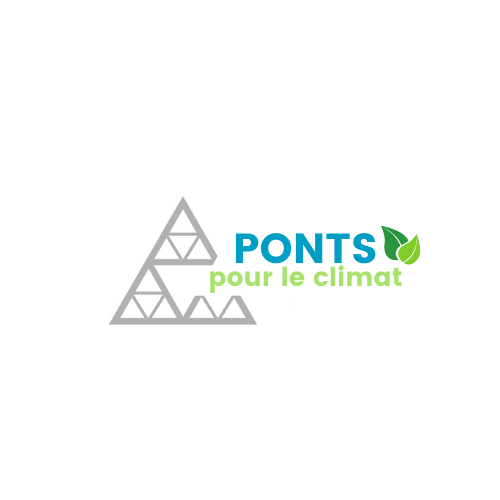 29 juin 2021
Manuel Astier, Ponts Transition Ecologique
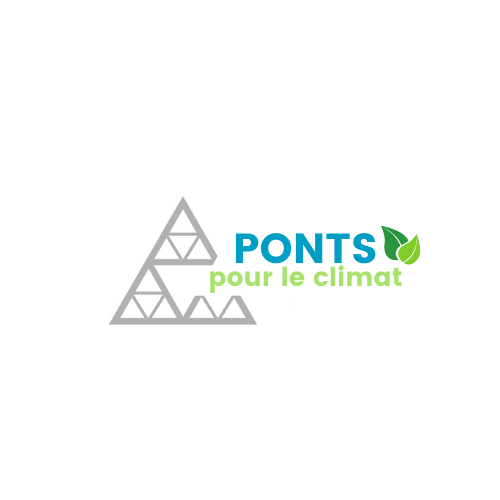 « Ponts pour le Climat », c’est quoi ?
Objectif 1 : 
Coordonner les actions des différents groupes professionnels
Préparer une action en vue de la COP 26 (PAM, …)
Ouvrir sur l’extérieur : Ecole, autres partenaires …
Autres projets ? A voir dans la suite …

Propositions de premières actions :
Feuille de route commune des conférences (agenda commun) par le groupe PTE
Logo et community management avec Herminie
Recherche de volontaires pour des articles pour n° PAM de nov (sujet COP 26)
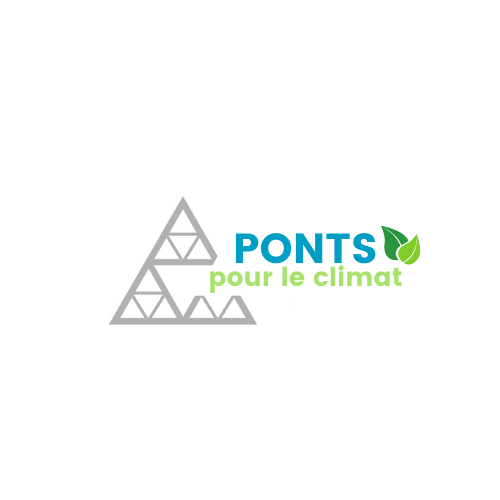 Les projets
Témoignages d’actions des alumni des Ponts en faveur de la transition écologique
Ateliers “La Fresque du Climat” pour les alumnis 
Coopération avec l'École et la Fondation des Ponts
Mentoring start-ups 
Freins au changement et stratégies pour les surmonter 
Partenariats avec d’autres associations ou initiatives
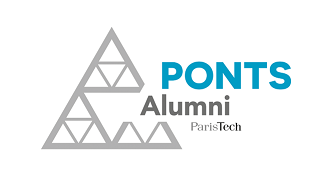 Prochaines actions
Constituer une mailing list
Finaliser le logo
Monter un sous-groupe pour préciser la ligne éditoriale
Définir avec les groupes pro un conducteur thématique pour les conférences à venir, par exemple en présentant les grandes questions qui se posent à nous et que l'on souhaite éclairer
Chaque responsable de projet propose sa feuille de route et lance son projet
Test sur les tarifs Evènements
« Période de test avec gratuité d’accès aux conférences organisées par un groupe pro pour les cotisants à jour de leur cotisation et tarif symbolique de 10€ pour les non-cotisants et extérieurs. Les tarifs des ateliers Carrières sont inchangés. » Comité du 30 janvier 2021
Vos retours ?

Nombre d’inscrits
Nombre de participants
…
Prochaines dates
8 juillet : Petit déjeuner d’accueil du programme (Station F)
25 août : Amphi Parrainage
2 septembre : Bureau Ponts Alumni (Maison des Ponts)*
6 septembre : Amphi de 1A (Ecole des Ponts ParisTech)*
24 septembre : Séminaire Ponts Alumni (Maison des Ponts)*
26 octobre : Bureau Ponts Alumni (Maison des Ponts)*
2 novembre : Arrivée d’Anne Daire (Mécénat de compétences)
23 novembre : Bureau Ponts Alumni (Maison des Ponts)*
14 décembre : Comité Ponts Alumni + dîner (Maison des Ponts)*